Phagocytosis in photos
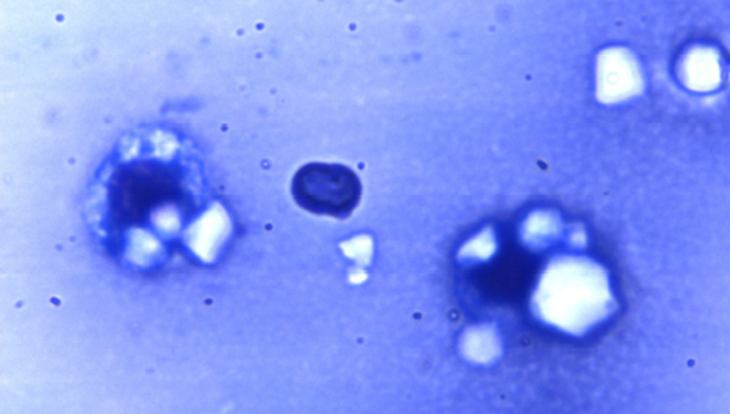 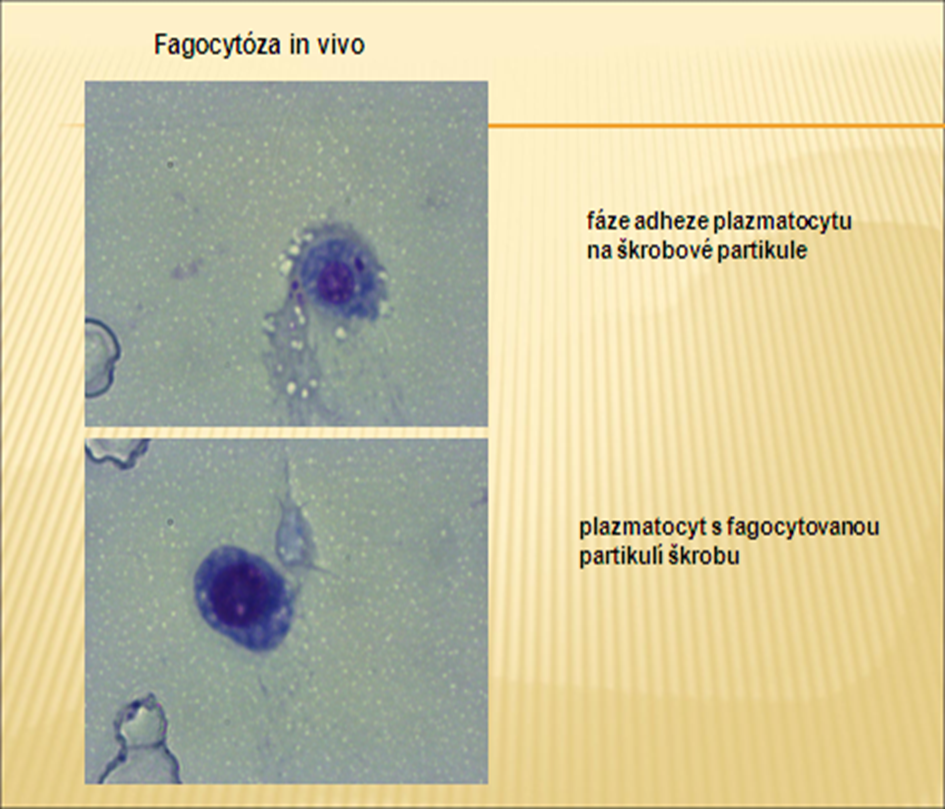 Plasmatocyte adhesis with starch parts
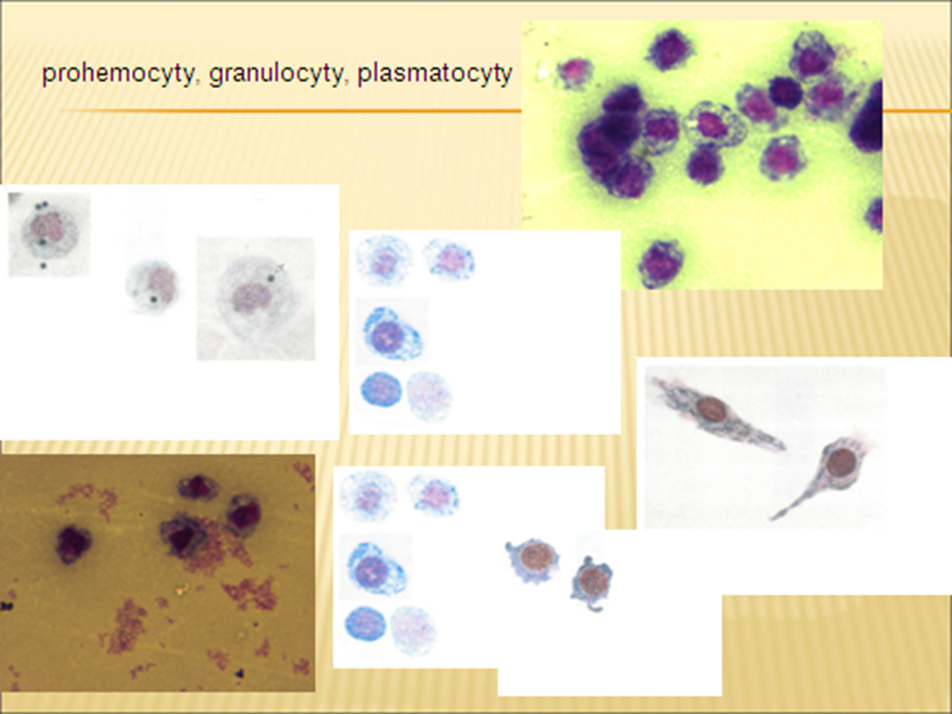 Prohaemtocytes, 
Granulocytes, 
Plasmatocytes
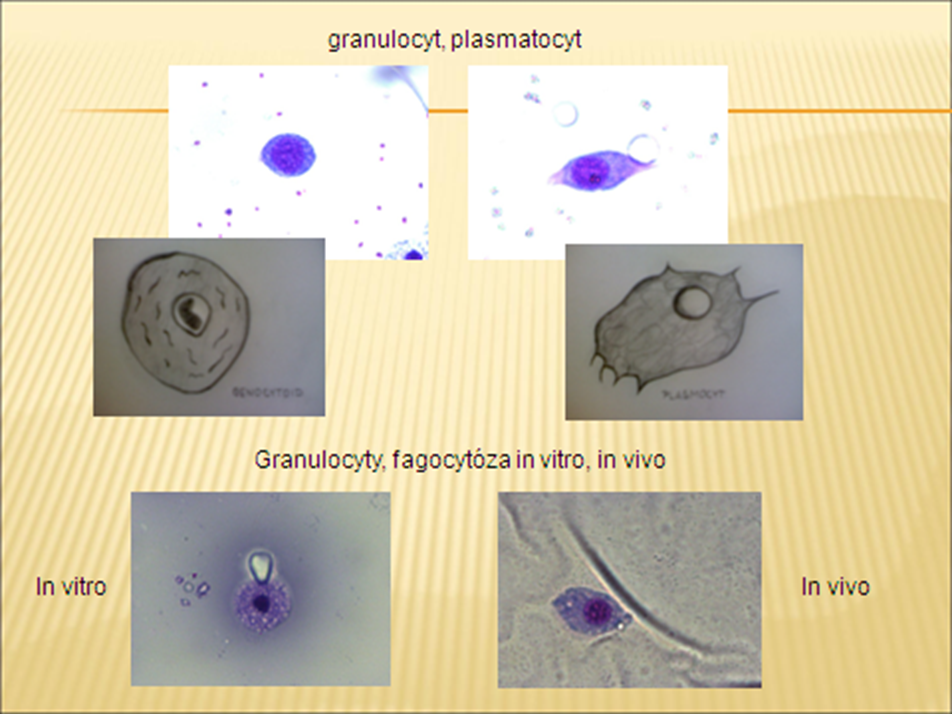 Granulocytes, 
Plasmatocytes
Phagocytosis in vitro, in vivo